The Massachusetts Council Presents: How to Prepare Your Students for the State Economics & Personal Finance Challenges Presented by Dr. Margaret BrooksMarch 15, 2021 mbrooks@councilforeconed.org
Agenda
Overview of 2021 MA Personal Finance Challenge rules, dates and online exam format

Overview of 2021 MA Econ Challenge rules, dates and online exam format

Review of EconEdLink resources to help prepare your students for the Challenges

Plans for 2020-2021 MA state winners Awards Ceremony
Benefits to Students
Provides them with the chance to participate in fun, engaging, and nationally-recognized competitions

Boosts their motivation to study and learn

Increases their confidence and knowledge of finance and economics concepts

Enhances their technology and team-building skills

Offers opportunities for state and national recognition for their achievements
https://financechallenge.unl.edu
2021 MA Personal Finance Challenge
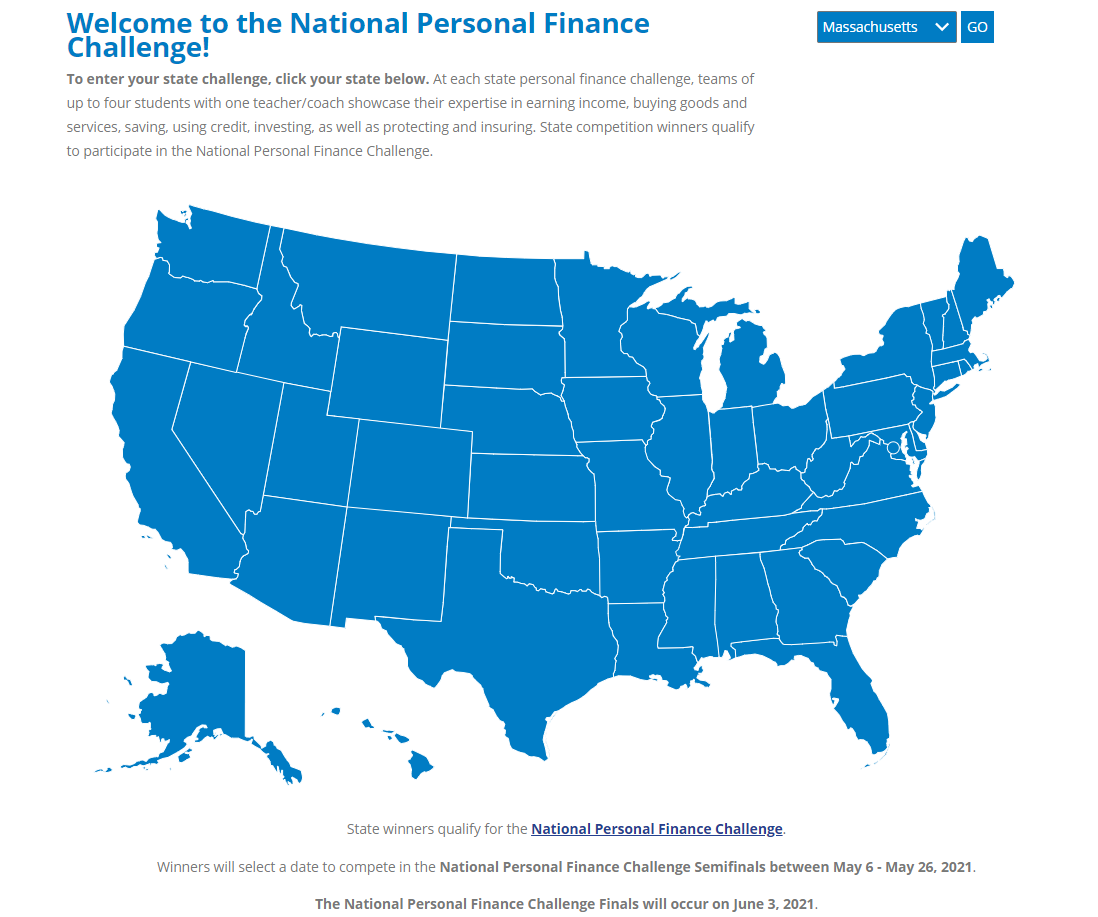 https://financechallenge.unl.edu
Overview:2021 MA Personal Finance Challenge
2 Divisions: High School and Middle School 

Individual students may take the online Personal Finance Challenge any time during the March 15 - April 23, 2021 Finance Challenge testing period

Students on the same team are allowed to take the exam at different times and even on different days within the testing period
https://financechallenge.unl.edu
Key Dates:  2021 MA Personal Finance Challenge
January 11, 2021 - April 23, 2021 - Registration is open for the Massachusetts Personal Finance Challenge. New teachers can register by going to FinanceChallenge (unl.edu) choose Massachusetts and then Teacher Registration. Once approved, they can register their students and assign them to teams

After teachers create their teams, they can download unique access codes for each student. They will then distribute these access codes to their students when they are ready to take the Challenge
https://financechallenge.unl.edu
Key Dates, cont’d: 2021 MA Personal Finance Challenge
March 15, 2021 to April 23, 2021 -  The Massachusetts Finance Challenge Competition is available ONLINE. The Challenge exam consists of 30, rapid-fire questions

Students who are attending in-school classes will take the online Challenge at their schools under the supervision of their teachers. Students who are not attending in-school classes will take the online Challenge at home or other non-school location under the supervision of a parent/guardian
https://financechallenge.unl.edu
Key Dates, cont’d:2021 MA Personal Finance Challenge
April 27, 2021 - The Massachusetts statewide high school and middle school top 3 winning teams for the 2 divisions will be announced by the MA State Challenges Coordinator Dr. Margaret Brooks
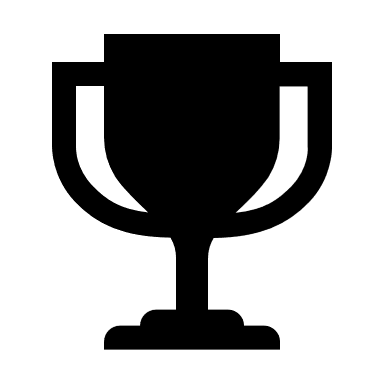 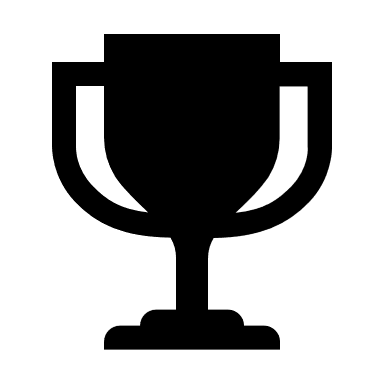 High School Division
Middle School Division
https://financechallenge.unl.edu
Format and Rules:2021 MA Personal Finance Challenge
Each student is required to complete the Challenge as an individual; students do not work as a group

Students may not utilize any outside materials or testing aids during their Challenge testing session

The supervisor teacher or parent/guardian is not to help the students by guiding them or re-phrasing a question

Students may only use pencil and scratch paper
https://financechallenge.unl.edu
Format and Rules, cont’d: 2021 MA Personal Finance Challenge
Scoring: the sum of the three highest individual scores on each team make up the team score. Scoring on individual tests are as follows:
+10 points for each correct answer
0 points for each incorrect answer
0 points for each unanswered question
https://financechallenge.unl.edu
Format and Rules, cont’d: 2021 MA Personal Finance Challenge
After students have completed their individual online tests through the UNL platform, their teachers can log back in to obtain individual student scores and team scores. 

Each team’s score will be calculated after all team members have individually taken the exam. This may happen at totally different times during the testing period.
https://financechallenge.unl.edu
Format and Rules, cont’d: 2021 MA Personal Finance Challenge
Topics covered on the Personal Finance Challenge online exam include:
Income and Money Management
Spending and Credit
Saving and Investing
https://financechallenge.unl.edu
2021 MA Personal Finance Challenge Practice Test Available
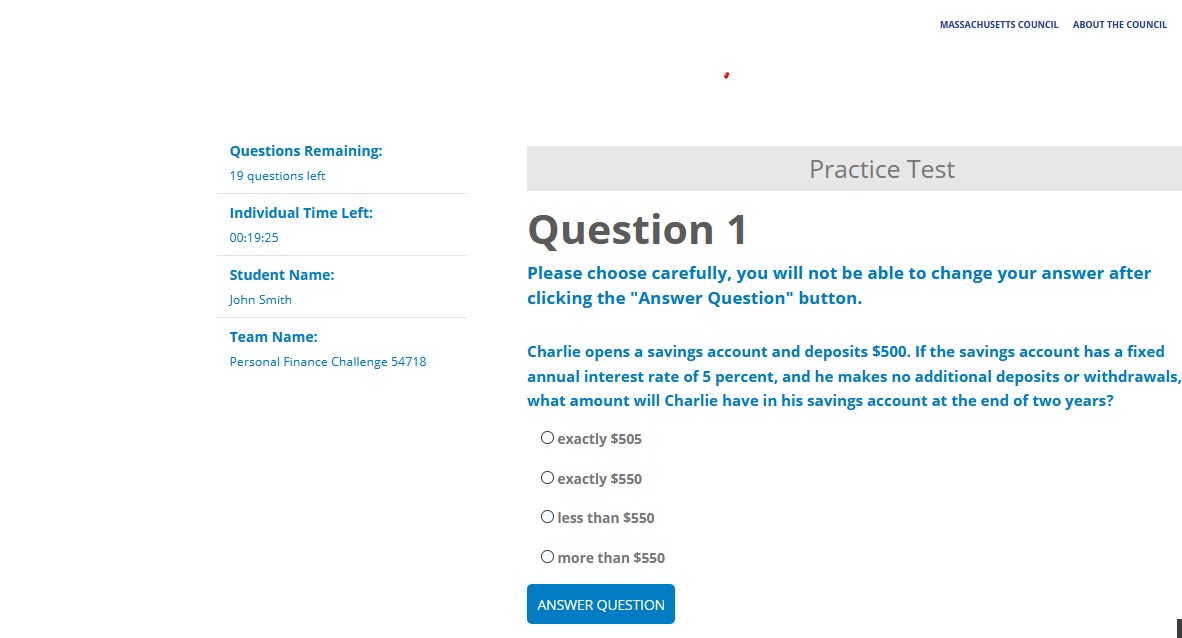 Student Competition 
National Timelines
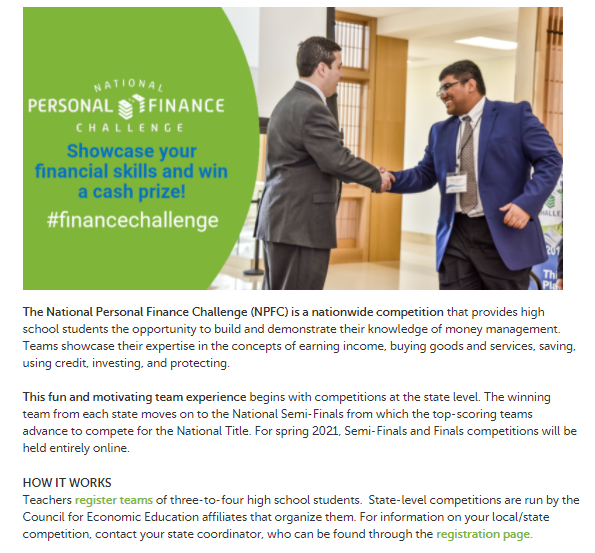 National Personal Finance Challenge Link
Online Semi-Finals: 
	May 6 – May 26, 2021
Advancing teams announced: 
May 28, 2021
Virtual Finals: 
June 3, 2021
Invest in Girls 
http://www.investgirls.org
Invest in Girls Inc., a program of Council for Economic Education, is seeking to promote the participation of 
girls in the 2021 Personal Finance Challenge, especially the formation of all-girls teams.

Teachers who are interested in supporting their students’ participation in this program are encouraged to contact Shannan Taylor, Manager, Mid Atlantic and New England Programs, Invest In Girls Inc. at staylor@investgirls.org
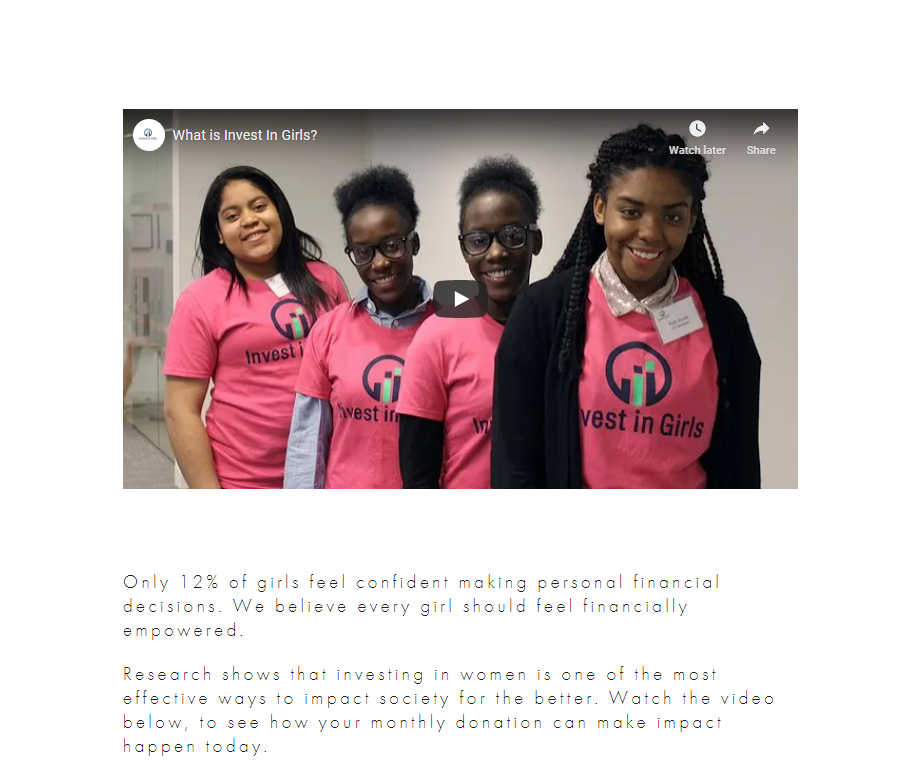 https://econchallenge.unl.edu
2021 MA Economics Challenge
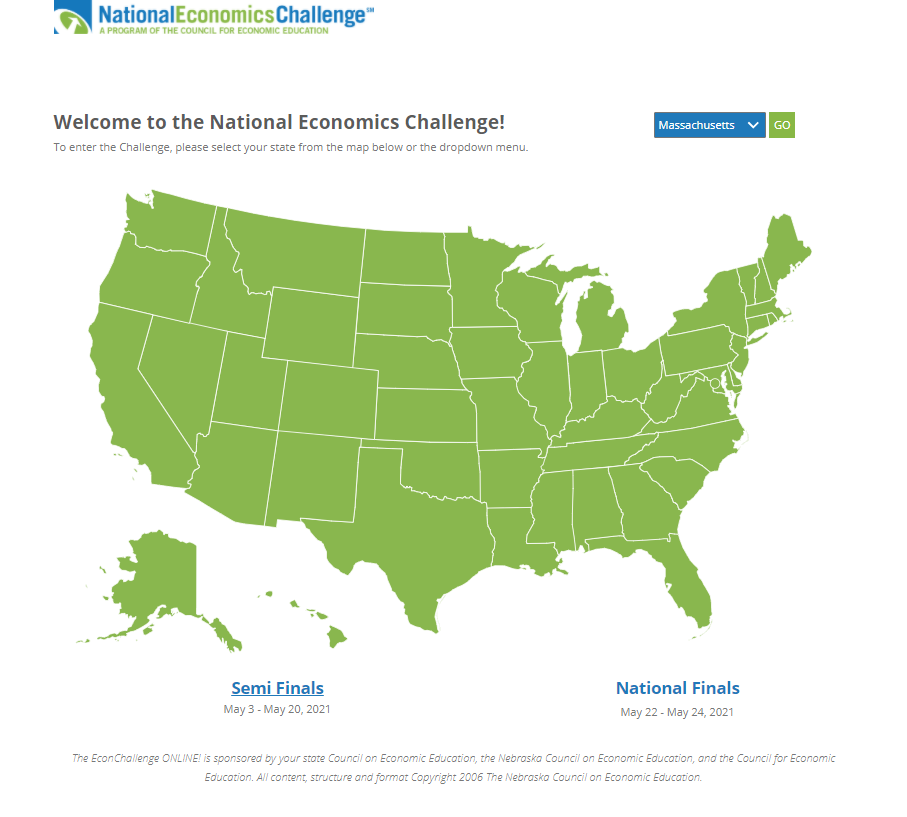 https://econchallenge.unl.edu
3 Divisions - EconChallenge
The "Adam Smith" Division is restricted to students enrolled in any 2- semester econ macro and micro course sequence or any course labeled as AP, IB, honors, or differentiated. Additionally, if students who previously participated in the David Ricardo Division must register for Adam Smith in this year's competition

The "David Ricardo" Division is restricted to students enrolled in one-semester or less high school course not labeled as AP, IB, honors, differentiated, or college level

The "Milton Friedman" Division is restricted to middle school students, and teams do not compete beyond the state level. Separate prizes are awarded for the top 3 middle school teams
https://econchallenge.unl.edu
Format and Rules: 2021 EconChallenge
Topics covered on the EconChallenge online exam include:
Microeconomics
Macroeconomics
World Economy
https://econchallenge.unl.edu
Key Dates: 2021 MA EconChallenge
Monday January 11, 2021 to Wednesday April 28, 2021 - Registration is open now for the Massachusetts Economics Challenge. To register, go to econchallenge (https://econchallenge.unl.edu/ choose Massachusetts and then Teacher Registration. Teachers may register teams of    3 - 4 high school or middle school students. There are no limits to the number of teams a teacher may register

After teachers create their teams, they can download unique access codes for each student. They will then distribute these access codes to their students when they are ready to take the Challenge
https://econchallenge.unl.edu
Key Dates, cont’d: 2021 MA EconChallenge
Monday March 15, 2021 to Wednesday April 28, 2021  - The Massachusetts Economics Challenge is available online. The Challenge exam consists of 30, rapid-fire questions. 

The  competition is taken online by individual students at their schools under the supervision of their teacher if they are attending school in person, or at their homes or other non-school locations under the supervision of a parent/guardian if they are studying virtually.
https://econchallenge.unl.edu
Key Dates, cont’d: 2021 MA EconChallenge
Friday April 30, 2021 - The Massachusetts statewide high school and middle school winning teams for the 3 divisions will be announced by the MA State Challenges Coordinator Dr. Margaret Brooks.
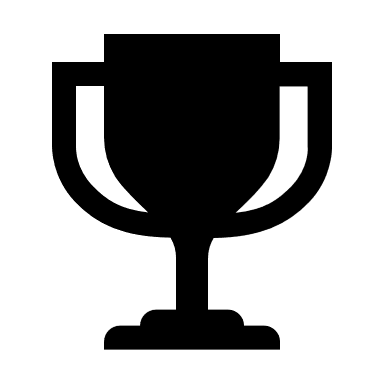 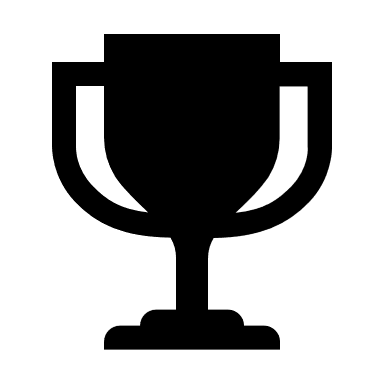 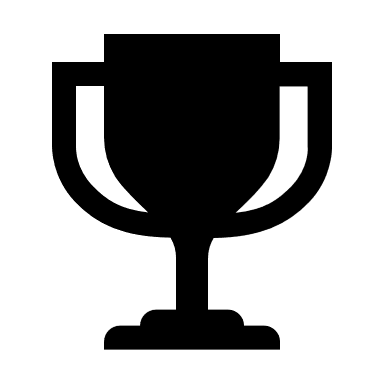 Adam Smith
Division
David Ricardo Division
Milton Friedman
Division
https://econchallenge.unl.edu
2021 MA EconChallenge Practice Test Available
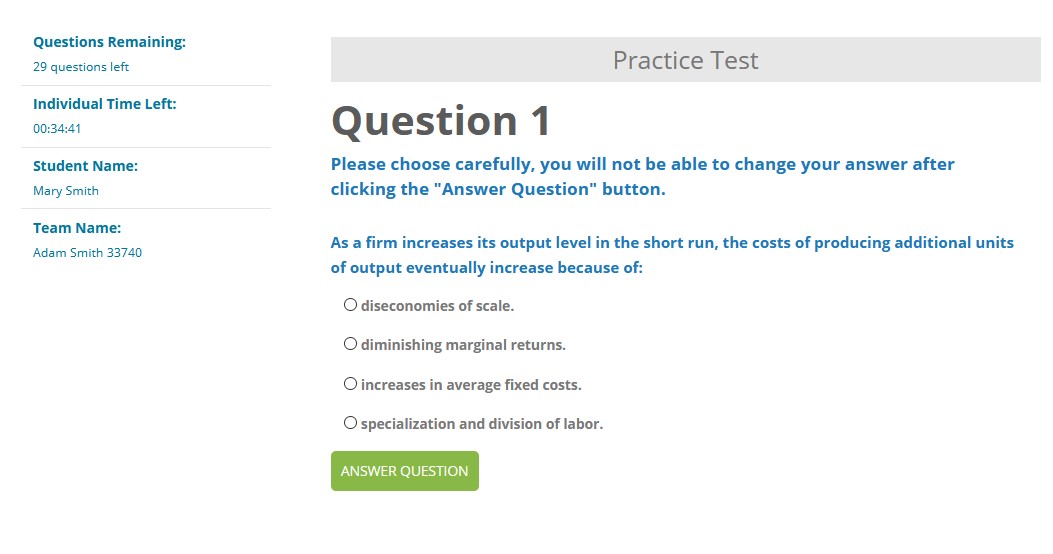 Student Competition 
National Timelines
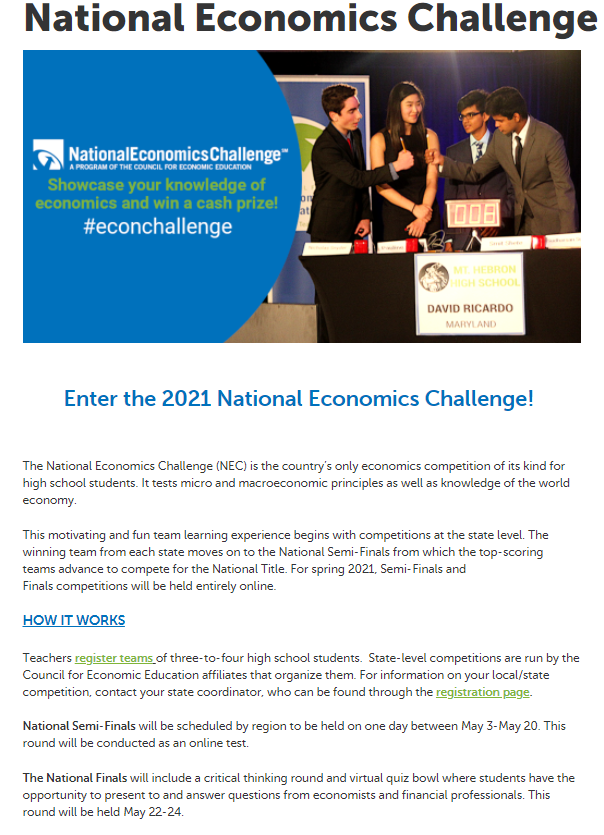 National Economics Challenge 
Link  

-- Online Semi-Finals: May 3 – May 20, 2021 

-- Advancing teams announced:
May 21, 2021

-- Virtual Finals Weekend: May 22, 2021
EconEdLink Membership
You can now access CEE’s professional development webinars directly on EconEdLink.org! To receive these new professional development benefits, become an EconEdLink member. As a member, you will now be able to: 

Automatically receive a professional development certificate via e-mail within 24 hours after viewing any webinar for a minimum of 45 minutes
Register for upcoming webinars with a simple one-click process 
Easily download presentations, lesson plan materials and activities for each webinar 
Search and view all webinars at your convenience 
Save webinars to your EconEdLink dashboard for easy access to the event

You may access our new Professional Development page here
Free EconEdLink Resources
Teachers can now easily download presentations, lesson plan materials and activities for live and on demand webinars from EconEdLink.org/professional-development/ 

Teachers can measure students’ learning progress by accessing CEE’s ReadyAssesments https://econedlink.org/readyassessments/
EconEdLink Professional Development Certificates
To earn your professional development certificate for this webinar, you must:

Watch a minimum of 45 minutes and you will automatically receive a professional development certificate from EconEdLink via e-mail within 24 hours.

To work toward earning 10 MA PDP’s:

Share your EconEdLink PD certificates with Dr. Margaret Brooks at mbrooks@councilforeconed.org after you have acquired at least 10 hours of EconEdLink certification to receive your MA PDP’s.
SampleEconEdLink On-Demand Webinars
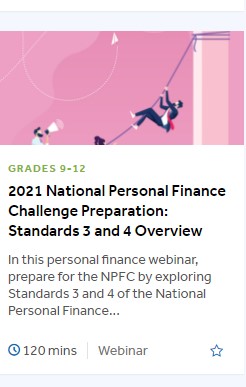 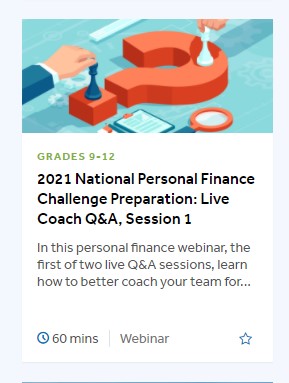 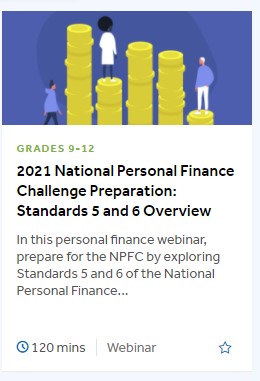 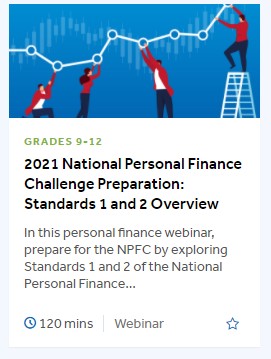 EconEdLink On-Demand Webinars
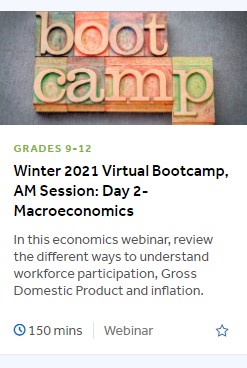 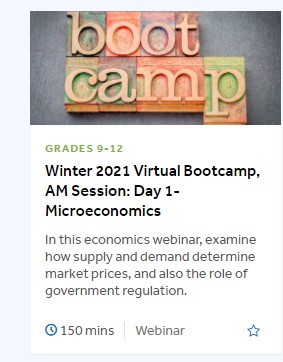 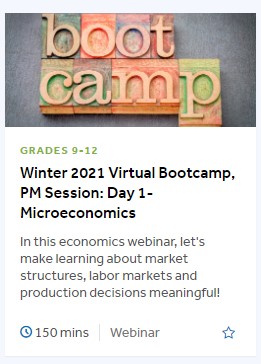 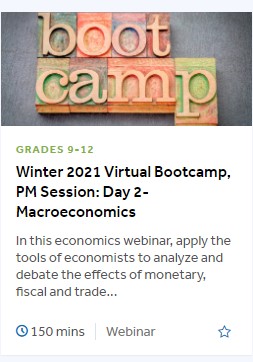 MA Learning Standards and Curriculum Frameworks
Preparing your middle and high school students to compete in the 2021 Economics and Personal Finance Challenges supports the learning objectives that are established in the MA State Learning Standards and Curriculum Frameworks:

https://www.doe.mass.edu/LearningStandards.html
2020-2021 MA State Awards Ceremony
MA Council for Economic Education is tentatively planning a virtual awards ceremony to be held on Thursday June 10, 2021 from 4:00 – 5:00 pm
Awards will be given to 1st, 2nd and 3rd place teams in all divisions of the two Challenges
Winners from both 2020 and 2021 will be recognized
Assessment Questions
Have your students ever participated in either of the MA Challenges before? What is different about this year?
What value do you see in facilitating your students’ participation in the Economics and/or Personal Finance Challenges?
How does preparing your students to compete in the Challenges support and relate to other content you are covering in your classes?
CEE Affiliates
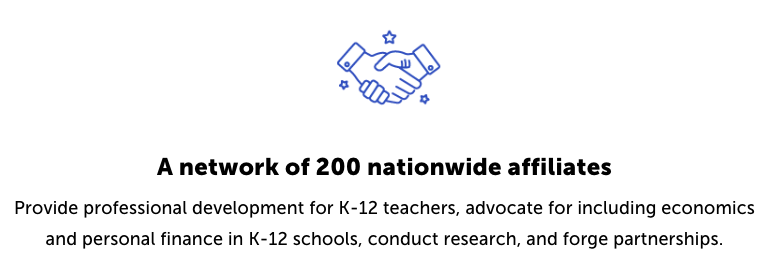 https://www.councilforeconed.org/resources/local-affiliates/
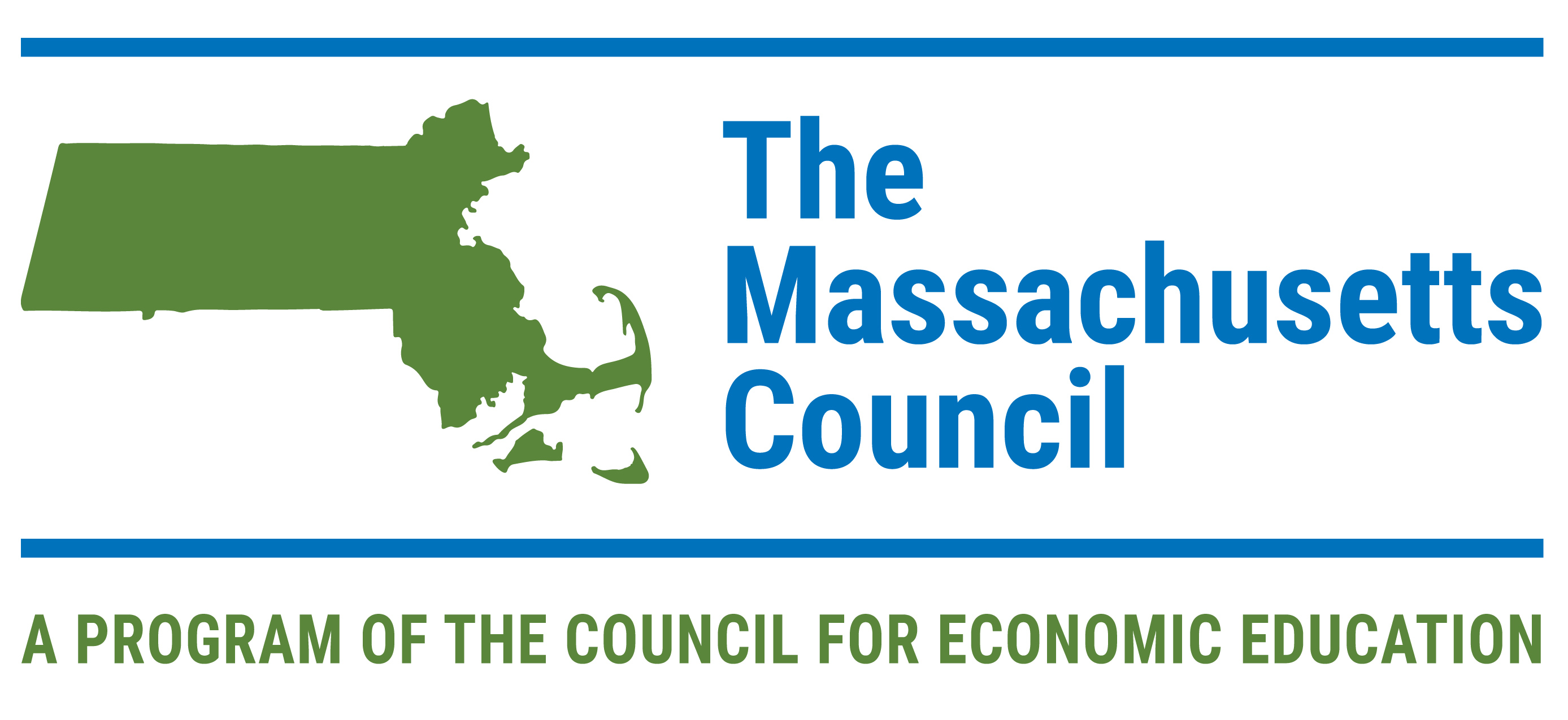 Thanks for joining us today!
Massachusetts Council Contact Information

Executive Director Dr. Margaret Brooks mbrooks@councilforeconed.org

Mass Council Web page: https://www.councilforeconed.org/Massachusetts/

MA Council Facebook:
https://www.facebook.com/MACouncilforEconomicEducation

MA Council Twitter: https://twitter.com/macouncileconed